Perimenopause & Postmenopause Women
Facilitator: Pawin Puapornpong
Perimenopause
Menopausal transition - วัยก่อนหมดระดู
Average 2-8 yrs – ends with last period
Transition towards permanent infertility
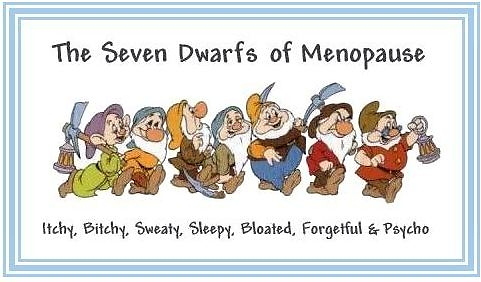 Perimenopause - Physiology
↓Follicle remains due to sharp decline = hypothalamus still intact & over work (↑FSH) = recruit more follicles = ↑Estrogen
Imbalance fluctuations
Follicles may still be able to grow and ovulate but less = don’t ovulate every cycle  perimenopausal symptoms
As you get near menopause: ↑FSH but ↓Follicle = ↓Estrogen
Perimenopause - Physiology
Perimenopause Symptoms (45-54 years old)
Vasomotor Symptoms
(Hot flashes)
~75% of perimenopause women
Last for 1-2 years after menopause but can be up to 10 years or longer in others
 Character: usually starts at face/neck/head/chest/earlobe/forehead, spreading to any directions
Duration: sec-hrs
+/- Asss symptoms: เหงื่อออก/ ผิวหนังร้อน/ หงุดหงิด/อ่อนเพลีย/นอนไม่หลับ/ ปวดหัว/ใจสั่น
Affects: daily activities & sleep & psychological
Severity: increases in over-weight & smokers
MOA: incompletely understood
Possibly  Estrogen withdrawal
Possibly Peripheral vasomoter instability in women with low estrogen levels
Psychological Symptoms
Common during perimenopause- worsen 2-3 years prior menopause
Symptoms: frequent...
mood changes eg depression, anxiety, tiredness
Decrease concentration at work
Forgetful & irritation
MOA: 
Hormonal change ( decrease estrogen)
May decrease responsiveness of Dopamine receptor
OR: decreases Tryptophan (precursor of serotonin neurotransmitter in CNS)
Severity: environmental factors eg family & social supports
May worsen by Premenstrual Syndromes
Cognition and Alzheimer’s disease
Degeneration of neurotransmitters and neurons
Not related to the lack of estrogen but rather hot flashes
M/C: verbal memory deficit
Estrogen supplement only help if given as 1o prevention (before onset of symptoms)
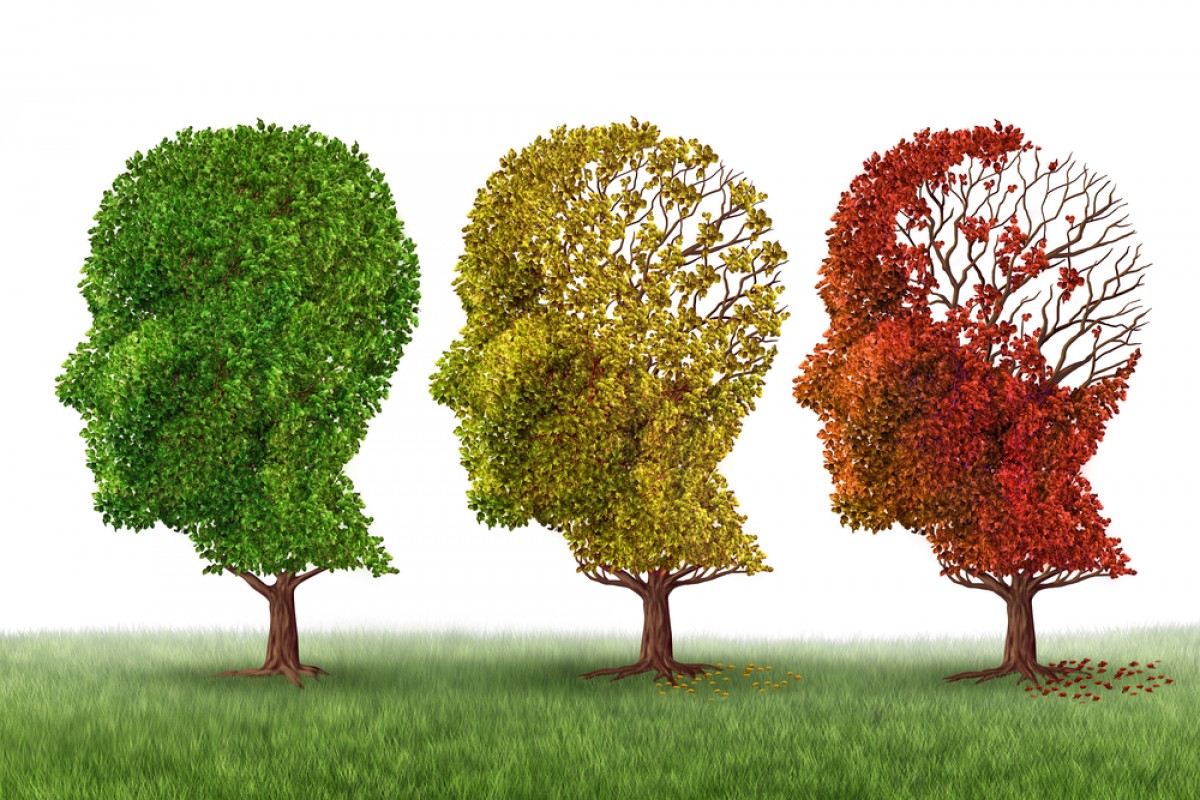 Skin changes
Skin turgor 
Dry and thin
Fragile nails 
Alopecia


Due to loss of tissue collagen 
(~30% w/i 1st year)
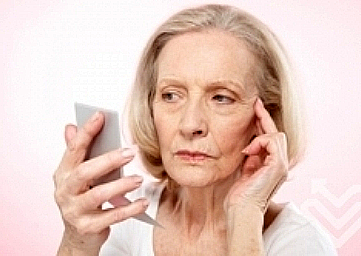 Long term impacts
Cardiovascular diseases & MI
Estrogen fn to LDL  HDL
Thus, estrogen = increasing the risk of atherosclerosis
Osteoporosis 
Due to  osteoclast activity &  bone resorption
Dx: Bone Mass Density (BMD)
Postmenopause
Meaning : วัยหลังหมดระดู โดยนับหลังจากมีประจำเดือนครั้งสุดท้าย 1 ปี
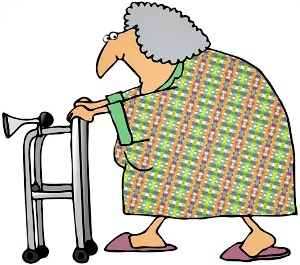 Physiological change
Increased in FSH & LH levels 
Gonadotropin increase to maximum level within 2-3 years after menopause, then gradually decrease
FSH:LH > 1
cyclic or rhythmic release 
Decreased in Estrogen level
Androstenedione and testosterone can still be produced by the ovary
Estrogen are in the form of estrone (from aromatization of androstenedione in fat tissue)
Increased in LDL levels 
Increased in Testosterone : Estrogen ratio
Mild hirsutism
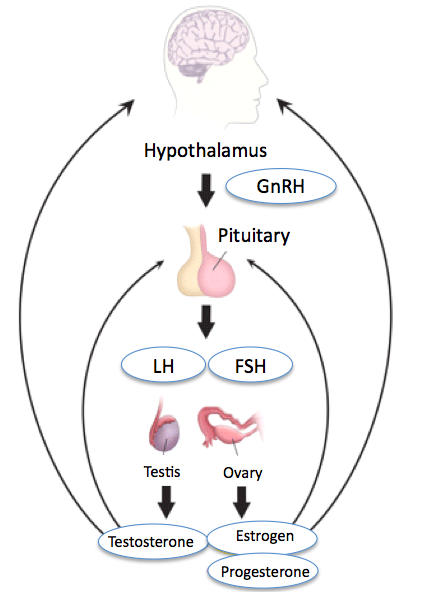 Postmenopause: Pathology
Related primarily to estrogen deficiency
Principal health concerns in postmenopausal women: vasomotor symptoms, urogenital atrophy, osteoporosis, cardiovascular disease, cancer, cognitive decline, sexual problems
Vasomotor Symptoms
Hot flashes
Driven by hypothalamus or noradrenergic, serotoninergic, dopaminergic activation
 core body temp. , metabolic rate, and skin temp
		peripheral vasodilation & sweating
Due to estrogen withdrawal
Last for 1-2 years after menopause (~10 yrs)
Face, neck, head, chest  spread
Associated with sweating, fatigue, irritation, insomnia, headache, palpitation : peripheral vasomotor instability
Urogenital atrophy
Estrogen deficiency  blood flow to urogenital organs
ผิวหนังบางลง, ขนน้อยลง, ปากช่องคลอดแคบ, Vaginal dryness
		 atrophic vaginitis, dyspareunia
กล้ามเนื้อหูรูดท่อปัสสาวะ
     อ่อนแอ
		 อักเสบง่าย,
	 dysuria, urinary urgency 
	+  frequency
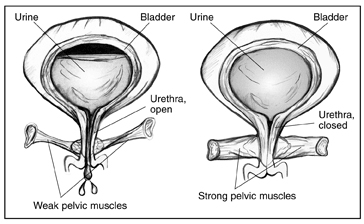 Osteoporosis
มวลกระดูกลดลง   risk of fracture
osteoclastic activity  bone resorption
M/C cause in females: Estrogen deficiency
Risk factors
Non-modifiable: age, family history, race, prior fracture, small body frame, early menopause
Modifiable: smoking,  intake of calcium & vit D 
Screening
Bone mineral density of hip 
and spine
Dual x-ray absorptiometry of
 hip and spine
Lean body mass & fat mass
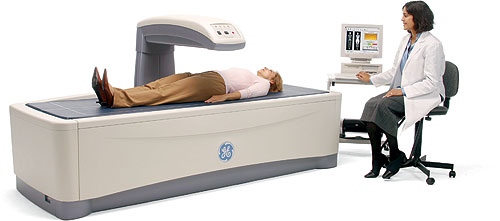 Cardiovascular Disease
WHI RCT: combination hormone therapy vs placebo
No evidence for hormone therapy as heart disease prevention
Reassurance that hormone therapy doesn’t increase risk of CVD
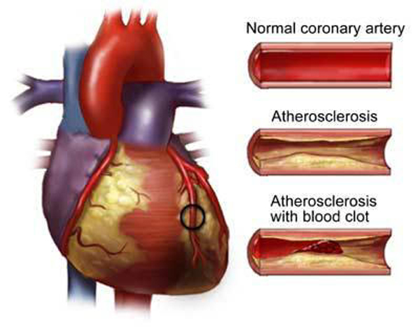 Breast Cancer
WHI RCT: significant increase in risk of invasive breast cancer after ~5 years of hormone therapy
Hormone therapy contraindications
Previous history of breast cancer
High risk for breast cancer — use with carefull assessment
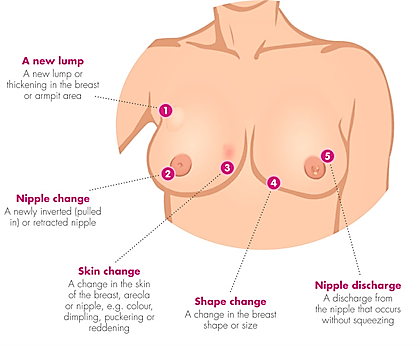 Alzheimer’s disease
Greater risk in F than M
RCT: hormone therapy neither slow disease progression nor improve cognition
WHIMS RCT: hormone therapy —> 2x increased risk of dementia (Alzheimer’s)
Lower modified MMSE when on hormone therapy
Hypothesis: small, undetected cardiovascular events
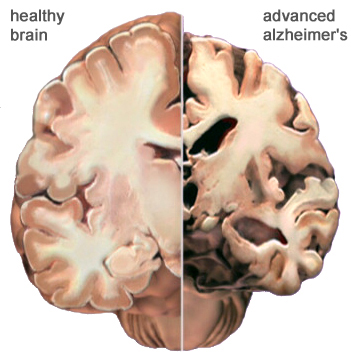 Sexual dysfunction
Increased pain during SI
Decreased sexual desire
Other factors: age, social, health factors, psychological factors
Hormone therapy
given 5-10 years for symptom control
at least 10-20 years for osteoporosis & CVD prevention
Indications for Hormone therapy
Alleviation of menopausal symptoms
Vasomotor symptoms
Hot flushes
Sweating
palpitations
Urogenital symptoms
Vaginal dryness
Dyspareunia
Urinary frequency
Osteoporosis: ↓hip&vertebral fractures
[Speaker Notes: MHT is also effective and appropriate for the prevention of osteoporosis related fracture in at risk women within 10 years of the menopause
The risk of VTE and stroke increases with oral MHT but the absolute risk is rare before age 60.
In women within 10 years of the menopause MHT does not increase the risk of coronary heart disease.
Combined MHT use for more than 5 years may be associated with an increased risk of breast cancer. This risk appears to be related to the use of a Progestogen and duration of therapy.
Oestrogen only MHT does not increase risk of breast cancer
Oestrogen only therapy is appropriate for women who have undergone. Hysterectomy. Oestrogen plus Progestogen should be used in women with an intact uterus.

https://www.google.co.th/url?sa=t&rct=j&q=&esrc=s&source=web&cd=6&cad=rja&uact=8&ved=0CEsQFjAFahUKEwi0iO_1xrDHAhUDG44KHZw7Cb8&url=https%3A%2F%2Fwww.ranzcog.edu.au%2Fdoc%2Fhormone-replacement-therapy-advice.html&ei=Cg7SVbTbDoO2uASc96T4Cw&usg=AFQjCNGbVGffNs5u7oGQl0Ns3pD4Qro3Hw&bvm=bv.99804247,d.c2E

http://emedicine.medscape.com/article/276104-overview#a6]
Contraindications
A history of breast cancer
A history of endometrial cancer
Porphyria
Severe active liver disease
Hypertriglyceridemia
Thromboembolic disorders
Undiagnosed vaginal bleeding
Endometriosis
Fibroids
[Speaker Notes: http://reference.medscape.com/drug/estrace-vivelle-dot-estradiol-342766#4

http://reference.medscape.com/drug/estrogens-esterified-menest-342778

http://reference.medscape.com/drug/duavee-bazedoxifene-conjugated-estrogens-999876

http://reference.medscape.com/drug/premarin-estrogens-conjugated-342771

http://reference.medscape.com/drug/premarin-vaginal-cream-conjugated-estrogens-vaginal-999949]
Conjugated Estrogens
CONJUGATED EQUINE ESTROGENS (systemic) 
     Indications:Treatment 
  vasomotor symptoms  with menopause
 vulvar and vaginal atrophy due to menopause
 hypoestrogenism (due to hypogonadism, castration, or primary ovarian failure)
postmenopausal osteoporosis (prophylaxis)
 abnormal uterine bleeding 
 prostatic cancer (palliation) breast cancer (palliation)
F.D.A 2015 online  http://www.accessdata.fda.gov/drugsatfda_docs/label/2006/004782s147lbl.pdf
Conjugated Estrogens
Available dosage form in the hospital: 
 Conjugated estrogens     0.625MG  CREAM 
 Conjugated estrogens     0.625MG   TAB 
 Conjugated estrogens     1.25MG     TAB

Thai National list of Medicine 2013 
 Conjugated estrogens  tab                    บัญชียา ข
  Conjugated estrogens  vaginal cream    บัญชียา ข 
  Conjugated estrogens sterile pwdr             บัญชียา  ค
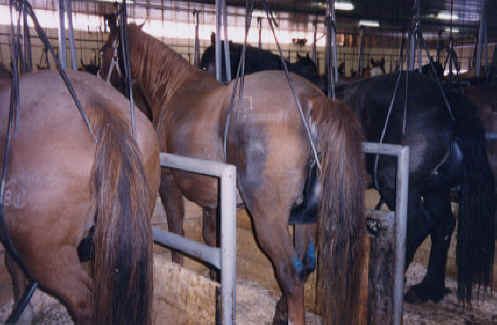 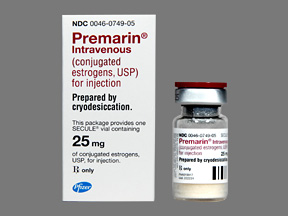 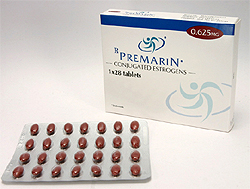 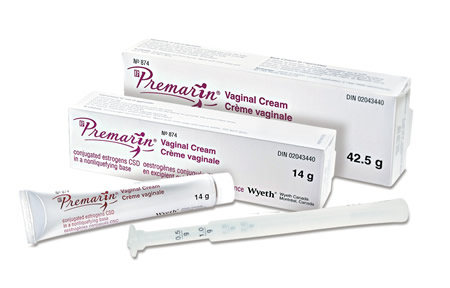 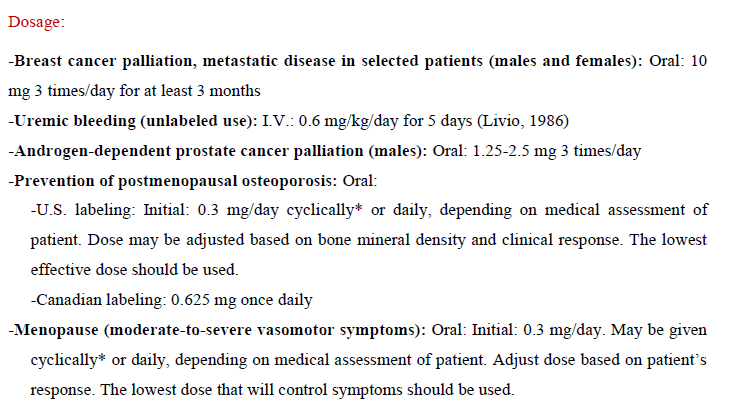 F.D.A 2015 online http://www.accessdata.fda.gov/drugsatfda_docs/label/2006/004782s147lbl.pdf
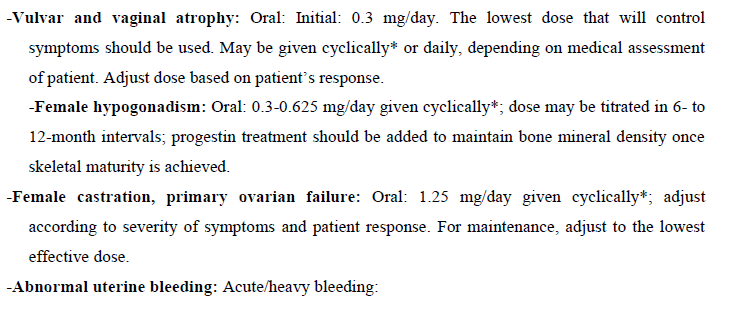 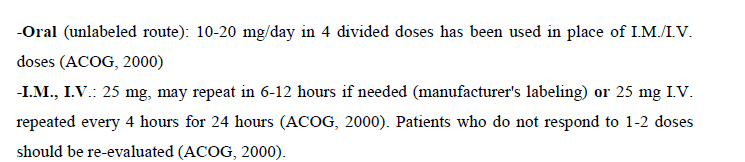 F.D.A 2015 online http://www.accessdata.fda.gov/drugsatfda_docs/label/2006/004782s147lbl.pdf
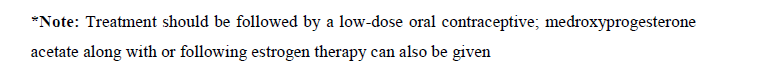 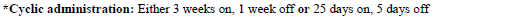 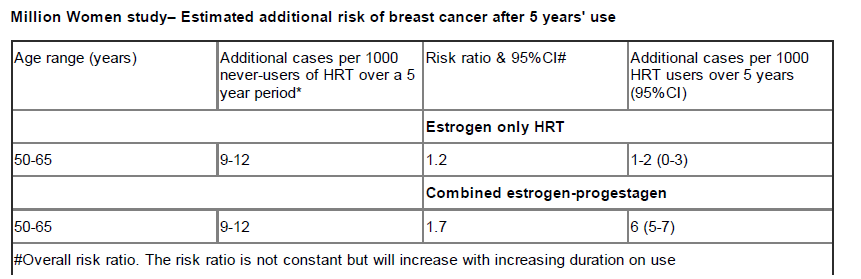 F.D.A 2015 online http://www.accessdata.fda.gov/drugsatfda_docs/label/2006/004782s147lbl.pdf
Conjugated Estrogens
Adverse Effects >10% [1]
Abdominal pain (15-17%)      Back pain (13-14%)          Breast enlargement               Breast tenderness (7-12%)   Headache (26-32%)              Arthralgia (7-14%)
Pharyngitis (10-12%)            Sinusitis (6-11%)                   Diarrhea (6-7%)

Black Box Warnings

Estrogens alone increase risk of endometrial cancer ; OR  1.6 (95% CI = 1.1–2.4)  after 5 or more years [2]
Estrogens alone increased risk of breast cancer : RR 1.38( 95% CI 1.27-1.49) [3]
Estrogens alone increase Cardiovascular risks  less than 34 years (odds ratio [OR], 1.51; 95% CI, 1.13–2.03) [4]
Estrogens alone increase  Dementia risks [1]
1   Medscape 2015 ; online reference.medscape.com/drug/premarin-estrogens-conjugated-342771#5
2    Elisabete Weiderpass,  et al Risk of Endometrial Cancer Following Estrogen Replacement With and Without Progestins jn  ci.oxfordjournals.org/content/91/13/1131
Opatrny L1, Dell'Aniello S, Assouline S, Suissa S. Hormone replacement therapy use and variations in the risk of breast cancer. BJOG. 2008 Jan;115(2):169-75; discussion 175.
Cheryl Bushnell, MD, MHS  Hormone Therapy and Stroke: Is It All About Timing? http://www.ncbi.nlm.nih.gov/pmc/articles/PMC3074540/
Conjugated Estrogens
Contraindications
Known anaphylactic reaction or angioedema
Known protein C, protein S, or antithrombin deficiency; other known thrombophilic disorders
Active or history of breast cancer
Arterial thromboembolic disease (stroke, MI), thrombophlebitis, DVT/PE, thrombogenic valvular disease
Liver disease, liver tumors
Uncontrolled hypertension, diabetes mellitus with vascular involvement, jaundice with previous oral contraceptive use
Estrogen-dependent neoplasia
Undiagnosed abnormal vaginal bleeding
1   Medscape 2015  online : reference.medscape.com/drug/premarin-estrogens-conjugated-342771#5
Transdermal Estrogen
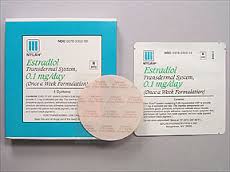 vasomotor symptoms menopause  .
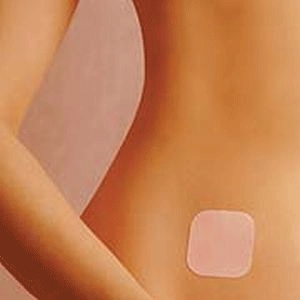 Transdermal Estrogen
Estrogen and Thromboembolism Risk (ESTHER) study1
Case-control study (271 cases, 610 controls)
Lower risk of VTE compared with oral E2 (OR 4.2)
Markers of inflammation unaffected2; triglycerides decreased3; less effect on SHBG and TBG2
Less favorable for HDL and LDL changes4
Patient preference important (transdermal vs oral)
Wide range of dosing options (mg/d): 0.014, 0.025, 0.0375, 0.05, 0.075, 0.1
SHBG = sex hormone-binding globulin; TBG = thyroxine-binding globulin.
1. Canonico M, et al. Circulation. 2007;115:840. 2. Shifren JL, et al. Endocrinol Metab. 2008;93:1702. 3. Sanada M, et al. Menopause. 2004;11:331. 4. Walsh BW, et al. N Engl J Med. 1991;325:1196.
Progestin
http://emedicine.medscape.com/article/276104-overview
http://reference.medscape.com/drug/aygestin-norethindrone-acetate-342789#5
http://reference.medscape.com/drug/depo-provera-depo-subq-provera-104-medroxyprogesterone-342782#5
[Speaker Notes: http://emedicine.medscape.com/article/276104-overview

http://reference.medscape.com/drug/aygestin-norethindrone-acetate-342789#5
http://reference.medscape.com/drug/depo-provera-depo-subq-provera-104-medroxyprogesterone-342782#5]
Adding Progestin
Cyclical vs Continuous

General S/E: breast tenderness, change in libido, abdominal pain, depression, nausea, weight gain, edema

Breakthrough bleeding
Endometrial hyperplasia / cancer 
Ovarian cancer (rare: after 5-10 years of use)
Breast cancer – after 5 yrs of use
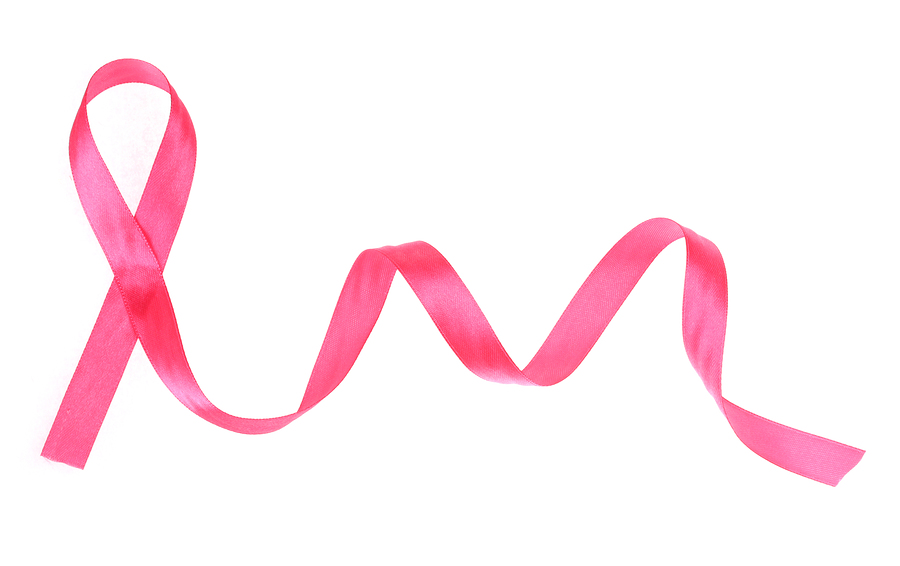 [Speaker Notes: add progestin to prevent endometrial hyperplasia & carcinoma. – lower rate of this + ovarian CA
if pt has underdone hysterectomy then there’s no need.

 Cyclical for perimenopause with irregular menstrual cycle + want normal cycle
Continuous for 1 yr post menopause + don’t want mens]
Cyclic regimens
Cyclic Estrogen + Cyclic Progestin – natural cycle 
Climen: Estradiol valerate 2 mg (21 d) + Cyproterone 1 mg (10 d)
1 tab oral OD hs เว้นระหว่างแผง 7 วัน
Cycloprogynova: Estradiol valerate 2 mg (21 d) + Levonorgestrel 250 mg (10 d)
1 tab oral OD hs เว้นระหว่างแผง 7 วัน




Continuous Estrogen + Cyclic Progestin
Premarin (0.625) 1 tab OD (everyday) + Provera 2 tab OD (14 d)
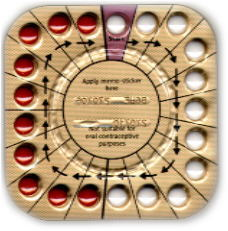 http://www.cbh.moph.go.th/app/intranet/files/km/1385341275_Menopause.pdf
[Speaker Notes: http://www.cbh.moph.go.th/app/intranet/files/km/1385341275_Menopause.pdf]
Continuous combined regimens
ให้ทุกวัน ไม่มีวันหยุด → endometrial atrophy

Activella
Estradiol 17β 1 mg + Norethisterone acitate (NETA) 0.5 mg
Angeliq
Estradiol 1,2 mg + Drosperienone 0.05 mg
Femoston-conti
Estradiol 2 mg + Dydrogesterone 10 mg
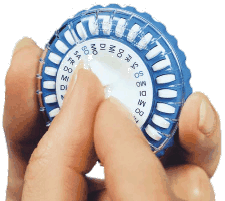 http://www.med.cmu.ac.th/dept/obgyn/2011/index.php?option=com_content&view=article&id=1009:benefit-and-risk-of-postmenopausal-hormone-therapy&catid=45&Itemid=561
[Speaker Notes: for: หมดปจด.มา 1 ปี + ไม่ต้องการมีอีก 
		** อาจมี breakthrough bleeding

http://www.med.cmu.ac.th/dept/obgyn/2011/index.php?option=com_content&view=article&id=1009:benefit-and-risk-of-postmenopausal-hormone-therapy&catid=45&Itemid=561]
Non-conventional hormone therapy
Selective Estrogen Receptor Modulators ( SERM )
Raloxifen
Tamoxifen
Specific tissue estrogenic activity regulator (STEAR)
Tibolone
Phytoestrogen
Isoflavones : soybeans,lentils
Ligans : flaxseed, cereal
Coumestans : sprouts, sunflower seed
Phytoestrogens
What is it?
Nonsteroidal, naturally occuring polyphenols that is structurally similar to estradiol but their potencies are ~1000x weaker than 17alpha estradiol
Indications 
menopausal vasomotor symptoms, osteoporosis, decrease risk of breast cancer and cardiovascular diseases
SERMs
Tamoxifen
Indications
Breast cancer
Ductal carcinoma in situ *
Breast cancer prevention *
Ovulation induction
Mastalgia
Contraindications
Hypersensitivity
Undiagnosed vaginal bleeding
History of thromboembolism *
Courmarin anticoagulation *
http://reference.medscape.com/drug/nolvadex-soltamox-tamoxifen-342183
[Speaker Notes: http://reference.medscape.com/drug/nolvadex-soltamox-tamoxifen-342183
Breast cancer
	-Treatment of metastatic breast cancer (estrogen receptor positive tumors = more benefit)
	-Adjuvant treatment of node-positive and axillary node-negative breast cancer in postmenopausal women following mastectomy, axillary dissection and breast irradiation	
	-Adjuvant treatment to reduces occurrence of contralateral breast cancer
Ductal carcinoma in situ
	-ductal carcinoma in situ following breast surgery and radiation to reduce risk of invasive breast cancer

Breast cancer prevention
	-reduce incidence of breast cancer in women at high risk (age ≥35 years with a 5-year predicted risk of breast cancer ≥1.67%]
SERMs
Raloxifen
Indications
Osteoporosis in post-menopausal women
Prevention of invasive breast cancer in high risk postmenopausal women
Contraindications
Venous thromboembolism
[Speaker Notes: High risk of breast cancer is defined as at least 1 breast biopsy showing lobular carcinoma in situ (LCIS) or atypical hyperplasia, 1 or more first-degree relatives with breast cancer, or a 5-year predicted risk of breast cancer >1.66% (based on the modified Gail model)]
STEAR - Tibolone
Indications
Postmenopausal osteoporosis
Contraindications
Breast cancer
Undiagnosed vaginal bleeding
Severe liver disease
High cardiovascular risk
Hypersensitivity
Non-Hormonal therapy
CONTROLLING HOT FLASHES (1)
Paroxetine 12.5-25 mg orally daily
Gabapentin 900 mg daily in divided doses
Herbal treatments-Black cohosh, 40 mg orally daily
Phytoestrogens- soybeans, chickpeas, lentils, flaxseed, lentils, grains, fruits, vegetables, and red clover
CONTROLLING HOT FLASHES (2)
Antidepressants
Fluoxetine, 20 mg orally 
Paroxetine, 12.5-25 mg orally daily 
Venlafaxine, 75 mg orally daily
CONTROLLING HOT FLASHES (3)
Progesterone
Megestrol, 20 mg orally twice a day 
Medroxyprogesterone acetate, 20 mg orally daily 
Medroxyprogesterone acetate, 100 mg orally twice a day 
medroxyprogesterone, 500 mg intramuscularly every 2 weeks 
Transdermal progesterone, 20 mg daily 
Transdermal progesterone, 32 mg daily
Osteoporosis
Life style modification
Exercise 
Food
Safety environment
finally… Drug
Life style modification
Exercise
Diet modification
Maintain cool environment
Thank you